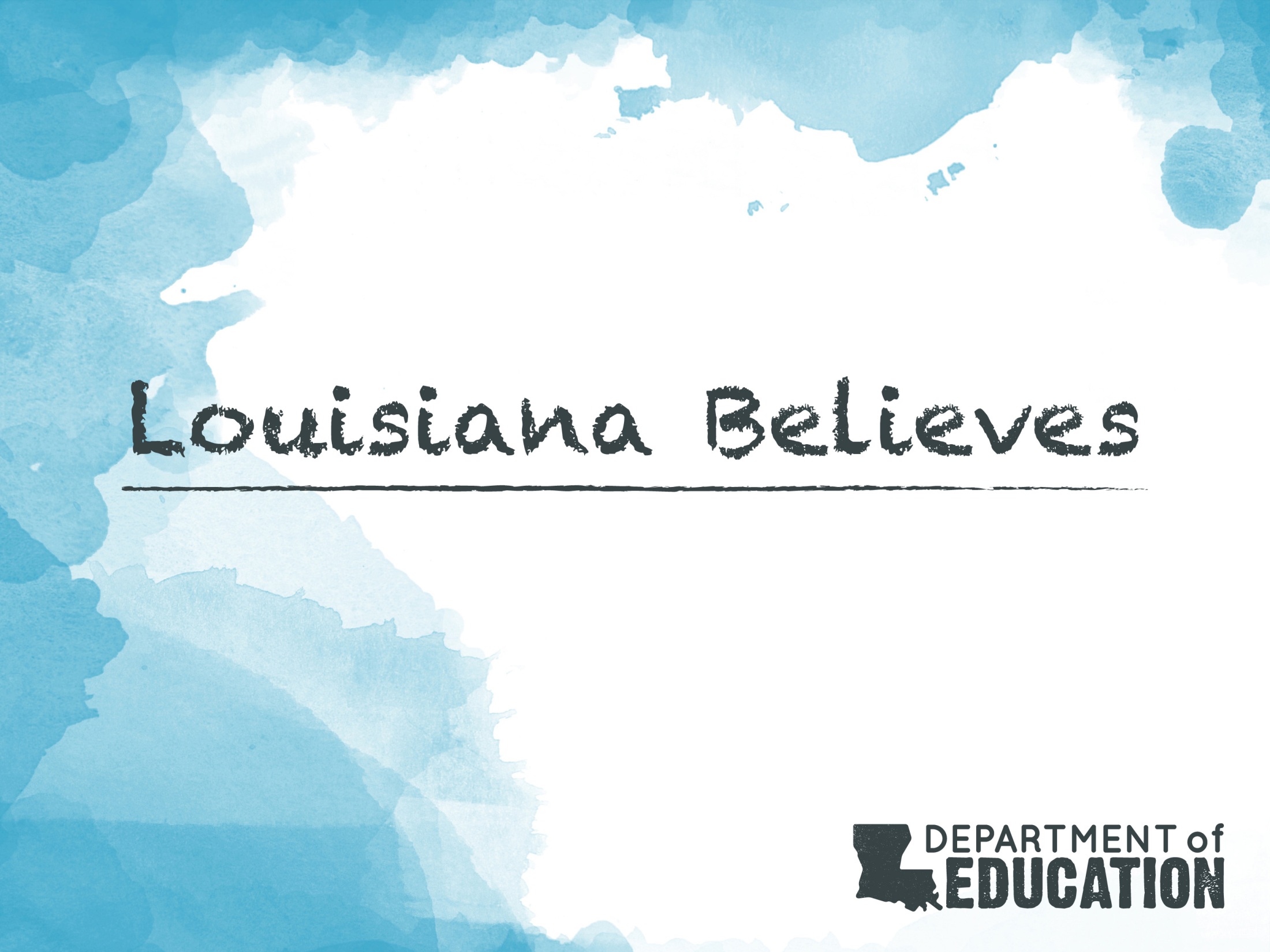 District Planning Call
October 29, 2014
Welcome
District Planning Calls are designed to bring together key leaders in the district to hear information about Department resources to support decisions at the district level. The Department recommends bringing together your district’s Superintendent, Chief Academic Officer, Chief Finance Officer, Chief Technology Officer, Special Education Director, evaluators of principals and any other major decision makers.

On this call we will:
Review 2013-14 district performance
Describe current and future assessment resources available to districts
Review content of current and future teacher collaboration events
Share guidance on components of data privacy legislation
Louisiana Believes
2
Agenda
2013-14 Performance
Assessment and Curriculum Resources
Teacher Leader & Principal Resources
Student Opportunities
Policy
Louisiana Believes
3
Accountability & Assessment Background
Louisiana’s jobs have changed: In 2011, twenty-eight percent of Louisiana’s workforce had a 2- or 4-year degree. To meet future needs, that number must double.
Our students are just as capable as their peers around the country: While a score of “mastery” denotes readiness to complete a year of technical college or university on-time, in our state “basic” has been accepted as full proficiency.
Our students deserve high expectations:  Over the last 10 years we have seen a steady increase in our students’ “basic” proficiency (over a 15 point increase).  We now must turn our attention to increasing “mastery” student performance.
Louisiana Believes
4
Path to 2025
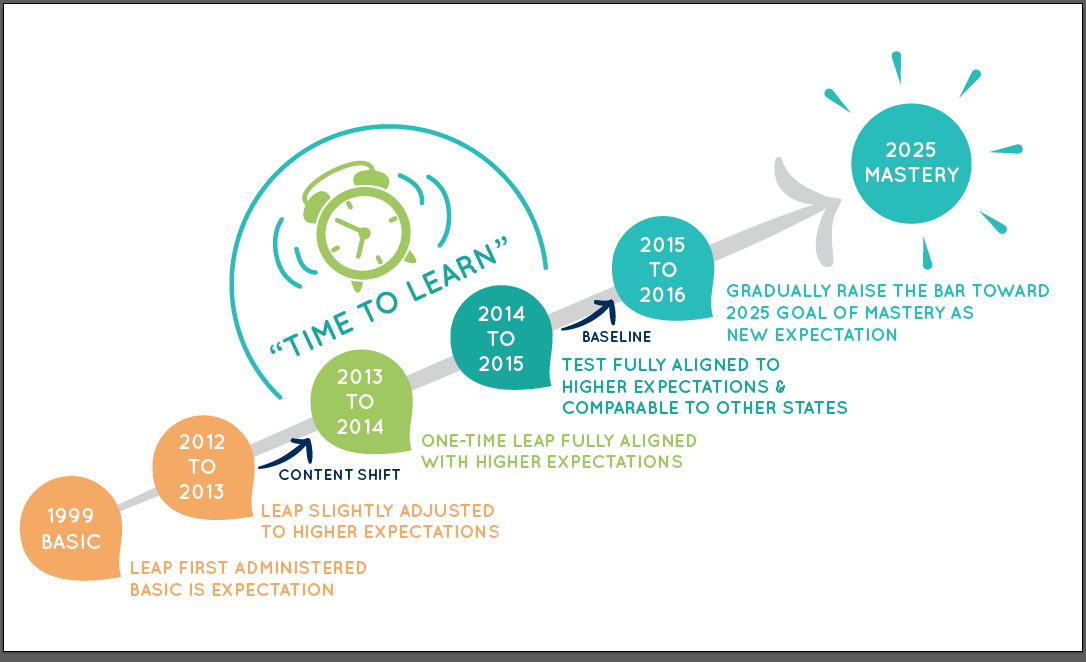 Louisiana Believes
5
Transition Policies
As we continue giving educators time to learn the new expectations and adjust their practice, BESE approved a series of policies to support educator and student learning.

School accountability. Letter grade distributions will remain the same from 2013 to 2014 and 2015. During the two-year transition, any school or district that maintained or improved its annual performance score will not experience a decrease in its current letter grade. As in any other year, if a school improves, the performance score and letter grade may go up.
Teacher accountability. For 2014 and 2015, the state will not produce “value-added data” because there will be no baseline from which to calculate. Compass policies will remain in effect, but student learning scores will not need to be based on value-added data.  
Student accountability.  In 2014 and 2015, the state will maintain current 4th grade policy, but allow districts to issue waivers for students demonstrating readiness to progress. The state will shift the 8th grade retention standard to be a remedial standard and require that remediation take place on the high school campus in a “transitional 9th grade” year.

For more information on the transition policies, click here.
School Performance Results
For 2014, school letter grade distributions must be the same or better than distributions in 2013 by school type (e.g., K8 v. K8, HS v. HS), per BESE transition policies. 
Overall, the distribution is steady with improvements at the highest levels.
Note: school years 2012-13 and 2013-14 include schools that closed at the end of that academic year.  T schools not included.
Louisiana Believes
7
Principal Report Cards
With the annual school report card release, the Department provided districts with a Principal Report Card for every school.
The Principal Report Card is an internal document designed to provide school leaders with key data about teacher and student performance from the 2013-2014 school year.
Leaders can use Principal Report Cards to:
Identify areas of growth or decline
Identify areas of strength or weakness, as compared to peers in district or peers with similar letter grades statewide
Ensure principal SLTs are focused on the greatest areas of need
Ensure school structures, areas of focus and/or plans align with needs
For more information on the Principal Report Cards, the Department will host a second webinar on Thursday October 30th at 9 am. Access to the webinar is available here.
Principal Report Card
Louisiana Believes
9
Agenda
2013-14 Performance
Assessment and Curriculum Resources
Teacher Leader & Principal Resources
Student Opportunities
Policy
Louisiana Believes
10
14-15 Assessment Plan
Louisiana Believes
11
Assessment Updates & Resources
District Assessment Update Webinar
When: Friday, October 31st at 1:00 PM 
Where: Conference number: 800-747-5150 Code 3423600 and https://louisianaschools.adobeconnect.com/media/
Notes: No pre-registration required. Recommended for all district assessment contacts. For additional information, please contact assessment@la.gov.  

Resources to understand and prepare for state assessments: 
Assessment guides for every state assessment in grades 3 through high school 
Sample assessment items and practice tests 
Eagle now featuring printable versions of all guidebook tasks and soon to come search and test building features 
Curriculum guides in math and ELA that include rigorous, end-of-year assessment-aligned practice items
Ed Connect and Teacher Leaders newsletters include new resources and tasks
Louisiana Believes
12
Curricular Resource Reviews 2014-2015
The Department is reviewing curricular tools earlier than last year to ensure that districts have reviews to guide purchasing choices earlier in the year.  The Department will review the following in Math and ELA for the alignment to the standards: 
Full curricula 
Interim benchmark assessments 
Supplemental tools *New
Remediation tools  *New

District play a critical role in determining which programs get reviewed. 

Reach out to vendors that you would like reviewed and ask them to submit. Send them this link to review the guidelines and to submit. 
Reach out to us at the Department to ask vendors to submit. We will put all district requested vendors at the top of the list. Reach us at LouisianaCurriculumReview@la.gov. 
Encourage your community and parents to submit reviews during the public review windows. Guidance included here: http://www.louisianabelieves.com/academics/instructional-materials-review.
Louisiana Believes
13
Agenda
2013-14 Performance
Assessment and Curriculum Resources
Teacher Leader & Principal Resources
Student Opportunities
Policy
Louisiana Believes
14
Teacher Leader 14-15 Support
October 20th Teacher Leader Collaborations
ELA Collaboration Focus: 
1. Read and comprehend complex texts: 
Use language and vocabulary to comprehend what the text says 
Use topics, themes, and main ideas to comprehend what the text means 
2. Express understanding of complex texts:
Build opinions about the text using evidence (through discussion) 
Assert claims about the text using evidence (through writing) 

Math Collaboration Focus: 
Demonstrate understanding of the math concept, not just the procedure 
Apply their understanding to real world examples 
Use accurate procedures and skills to answer questions 
Demonstrate mathematical reasoning by explaining, justifying, or critiquing with precision
Louisiana Believes
16
October 20th Teacher Leader Collaborations
Collaboration Goals: 
Clarify state-wide assessments
Focus teachers on key math and ELA skills students will need to be successful Elevate use of the Guidebooks and Eagle to support teachers with these skills 

District Next Steps: 
Focus principals on observing key student skills in ELA and math
Focus principals and teachers on using tasks from guidebooks and EAGLE for instruction and assessment
Work with Teacher to train and share content with other teachers in your district
Louisiana Believes
17
December 8th Teacher Leader Collaborations
In December, teachers will be able to choose their area of focus.
Modeling of key math and ELA instructional strategies 
Lesson modeling 
Assessment updates 

Locations: The week of December 8th, four collaborations will be held in the following locations: 
Lafayette
Jefferson Parish 
Ruston
Fourth site waiting on confirmation from teacher feedback 

Logistics: Registration opens the week of November 17th via the Teacher Leader Newsletter
Louisiana Believes
18
Principal Support
OBSERVATION AND FEEDBACK
At this time of year, principals are likely monitoring progress toward the goals they have set and working to answer the question “To what degree are students in my school mastering critical math and ELA content?” 
To support this work, the Department has developed tools focused on Domain 3: Instruction.
ELA Instructional Observation & Feedback Guide
Two Versions: Outline Format & Note Taking Format
Look-Fors in the ELA Classroom
Content Focused Feedback Questions
Appendix of Resources  (Videos, Sample Lessons, Aligned Materials)
Math Instructional Observation & Feedback Guide
Two Versions: Outline Format & Note Taking Format
Look-Fors in the Mathematics Classroom
Content Focused Feedback Questions
Appendix of Resources  (Videos, Sample Lessons, Aligned Materials)
Contact your Network Team for more information on how to incorporate these tools as you support teachers and student learning.
Louisiana Believes
19
ELA Observation Indicators
Louisiana Believes
20
Math Observation Indicators
Louisiana Believes
21
Next Steps
Ensure Teacher Leaders sign up for upcoming collaboration events.
Ensure principals and teachers are using important assessment resources.
Share new observation guides with principals.
Use guides in partnership with principals to support teacher improvement.
Louisiana Believes
22
Agenda
2013-14 Performance
Assessment and Curriculum Resources
Teacher Leader & Principal Resources
Student Opportunities
Policy
Louisiana Believes
23
Jump Start Update
For Weekly Jump Start Updates subscribe to the What’s New With Jump Start blog at  www.JumpStartLA.wordpress.com

Please continue to send questions to: JumpStart@la.gov
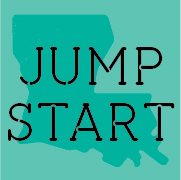 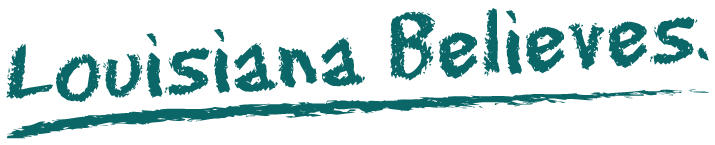 Supplemental Course Allocation
Registration is currently closed for Supplemental Course Allocation (SCA).

Registration will reopen for spring semester on November 19, 2014 at http://lacourses.net/. 

SCA enables every school district and charter school to fund courses not typically provided by high schools to all eligible students.

The Fall ‘14 roster Reconciliation Process is occurring at this time. Districts/Independent schools should have received a notification of their enrollments and the amount that has been allocated from a Department Course Choice/SCA staff member. Through this method LEAs were asked to verify the enrollments from K-12 and Higher Ed. The Department continues to work with some districts on this process to determine the actual SCA funds used during the Fall enrollment period.  

(The Department will pay course provider invoices for LEAs that executed SCA collaborative endeavor agreements.) 

For questions please contact SCA@la.gov
College Credit Opportunities/Advanced Courses
Getting Started with CLEP Webinar:
The College-Level Examination Program® (CLEP) helps students receive college credit for what they already know, for a fraction of the cost of a college course. Developed by the College Board, CLEP is the most widely accepted credit-by-examination program, available at more than 2,900 colleges and universities for clear guidelines on CLEP credit policy, CLEP subject areas, exam preparation, and how to become an authorized CLEP administration center. 

Date: November 6th  and November 20th from 2:00 p.m. to 3:00 p.m.

The new cohort graduation index recognizes a score of 50 or higher on at least one CLEP exam as the highest level of achievement earned by a cohort graduate. Each student with at least one CLEP score of 50 or higher will earn the maximum 150 points toward the graduation index.
Agenda
2013-14 Performance
Assessment and Curriculum Resources
Teacher Leader & Principal Resources
Student Opportunities
Policy
Louisiana Believes
27
Special Education- Act 833 Implementation Timeline
After BESE approved the policy related to Act 833, the Department shifted its attention to guidance for IEP teams. This will continue to be a focus throughout the school year.

Past events:
September 24th:  How to identify and plan for students who are eligible for Act 833 (Special Education Advisory Panel discussion)
September 29th and 30th: How to implement the graduation components of Act 833
October 9th and 10th: How to implement the promotion components of Act 833 

Upcoming events:
November 12th:  Review of guidance on assessing proficiency through alternate means (Special Education Advisory Panel and Act 833 Leadership Steering Committee discussions)
Week of November 17th: Guidance on assessing proficiency through alternate means (District webinar)
Louisiana Believes
28
Act 833 LEA Actions
Graduation
Schools should analyze special education data to determine which students are eligible and prioritize planning for students who:
Have passed courses required for graduation, but have not achieved the necessary score on the corresponding EOC test
Have not taken courses or EOC tests required for graduation
Have not passed courses required for graduation or corresponding EOC test

Promotion
Schools should analyze 2013-2014 LEAP data for special education students and prioritize planning for students eligible for an IEP team promotion decision who:
Are currently enrolled in grades that have state-established proficiency requirements on assessments (4th and 8th grades)
Did not meet state-established proficiency requirements on the 2013-2014 assessment
Louisiana Believes
29
Student Privacy
The Department released new resources to support LEAs in implementing Act 837 and Act 677:












Additionally, the Department released the request for proposals to develop the unique statewide student identifier system.
Louisiana Believes
30
Student Privacy: Parental Consent
Act 837 requires parents to give consent to share data with the Louisiana Office of Student Financial Assistance and Board of Regents for students to be considered for financial aid, including TOPS, and postsecondary admission. 

To accomplish this LEA’s should:
Louisiana Believes
31
Student Privacy: Parental Consent
TIPS:

Make sure consent is in writing.
If a student is eighteen years or older, they should grant or deny consent.
Consent can be granted or revoked at any time.
LEAs should still provide information to military and college recruiters unless a parent opts out.
Louisiana Believes
32
Student Privacy: Contractual Language
Act 837 and 677 requires LEAs to modify and post agreements that involve the sharing of students’ personally identifiable information (PII).  To comply with both student privacy  laws, LEAs should:














St. Tammany Parish created standard contract language that LEAs can use language to amend existing contracts and post by January 1, 2015.
Louisiana Believes
33
Student Privacy: Unique ID System Overview
The Department issued a request for proposals that includes three primary phases of work:

Create a unique statewide student identifier system
Conduct initial assignment of unique student identifiers
Provide training to State and LEA staff

The unique statewide student identifier system will:

Provide LEAs two options to integrate with their student information systems
Require minimal changes to LEAs’ record layout and data submission process
Allow LEAs to manage transfer students and ensure they maintain the same unique ID
Limit the Department’s access to students’ PII as required by Act 837
Louisiana Believes
34
District Next Steps
Next Steps 
Ensure all teachers are aware of assessment changes and assessment resources
Share the new observation tools with principals to ensure their feedback to teachers is focused on the critical components of ELA/math classrooms
Refer any publishers to the Department for the resource review
Begin collecting student consent forms for 8-12th graders
Identify and modify contracts and prepare to post all relevant contract information by January 1

Our next call will be December 10, at 1:00 p.m.  For questions: districtsupport@la.gov

Available resources:  This presentation, along with all other materials, is available in the district toolbox here:  http://www.louisianabelieves.com/resources/classroom-support-toolbox/district-support-toolbox
Louisiana Believes